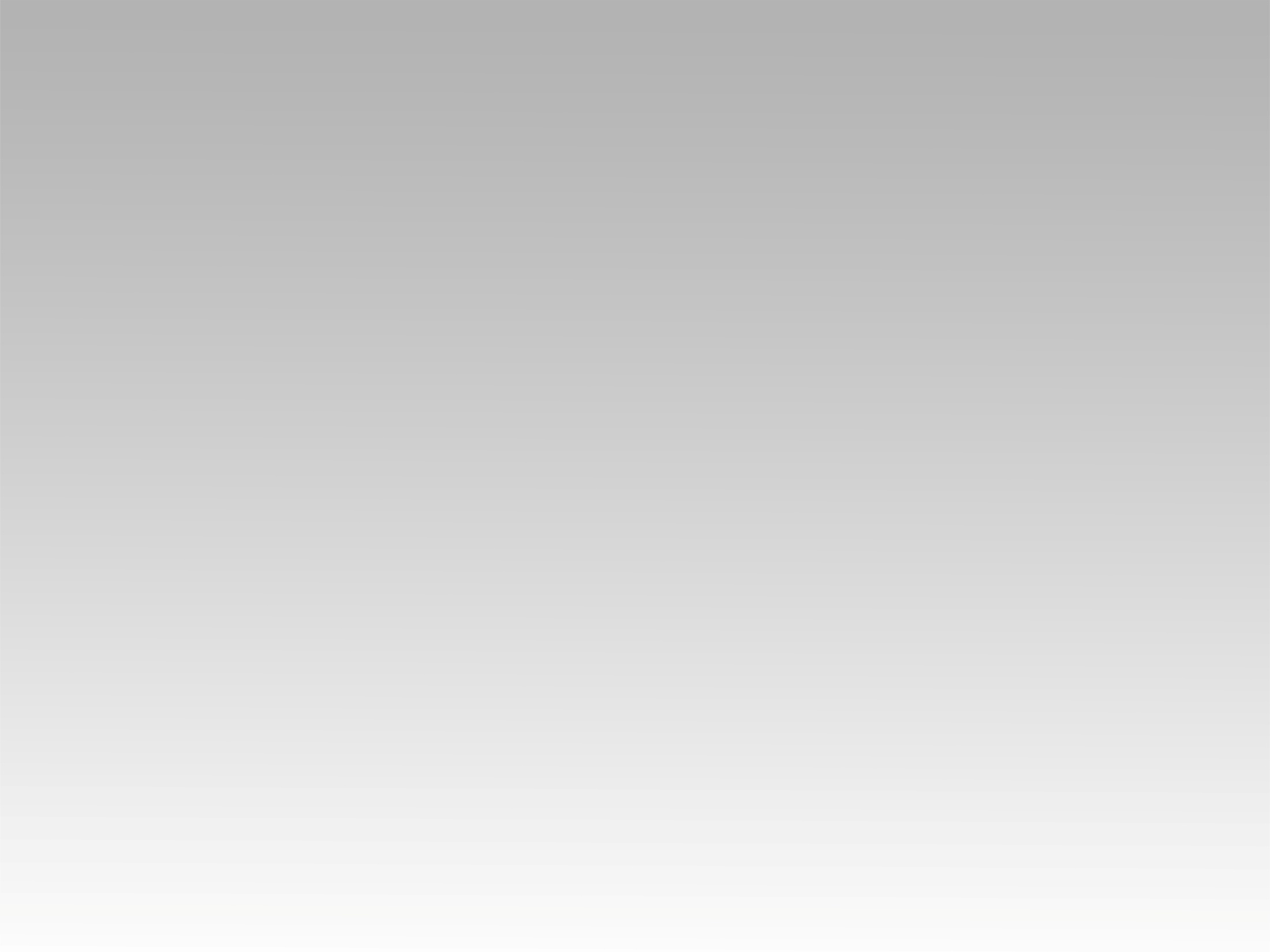 ميدلــــــي 
أحمدك يا رب - لا مثل لك
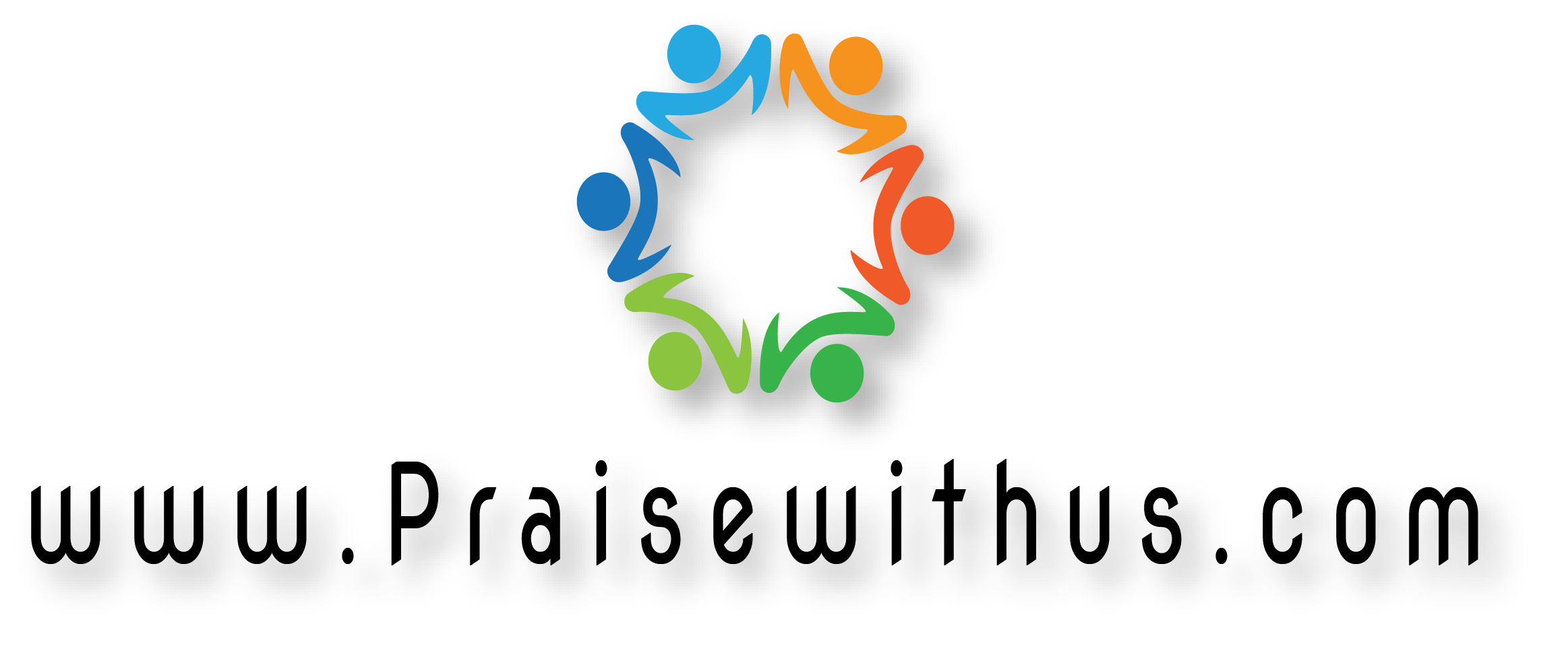 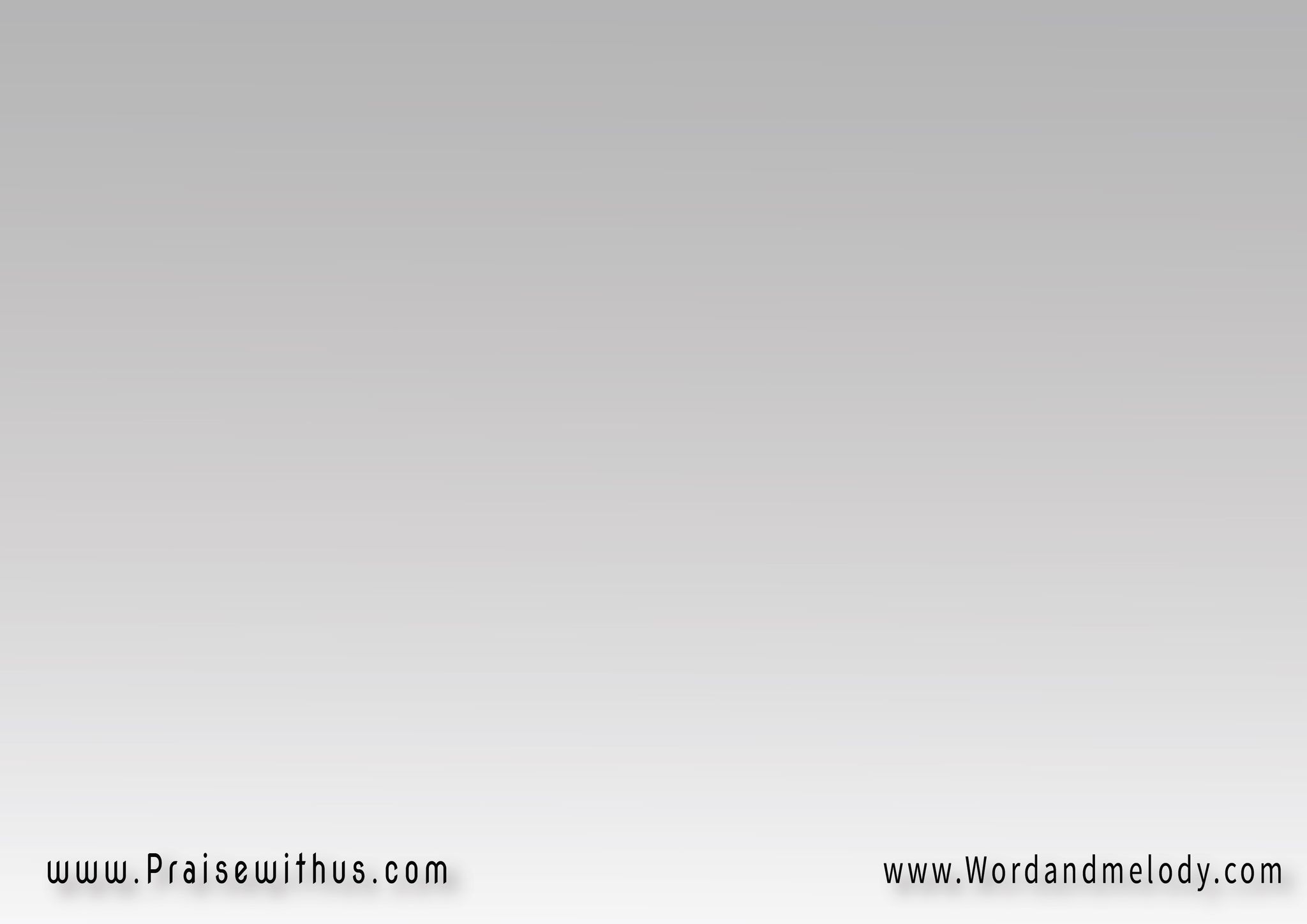 أَحْمَدُكَ
ياربُّ بينَ الشعوبْ
وأرنمُ
لكَ بينَ الأممْ
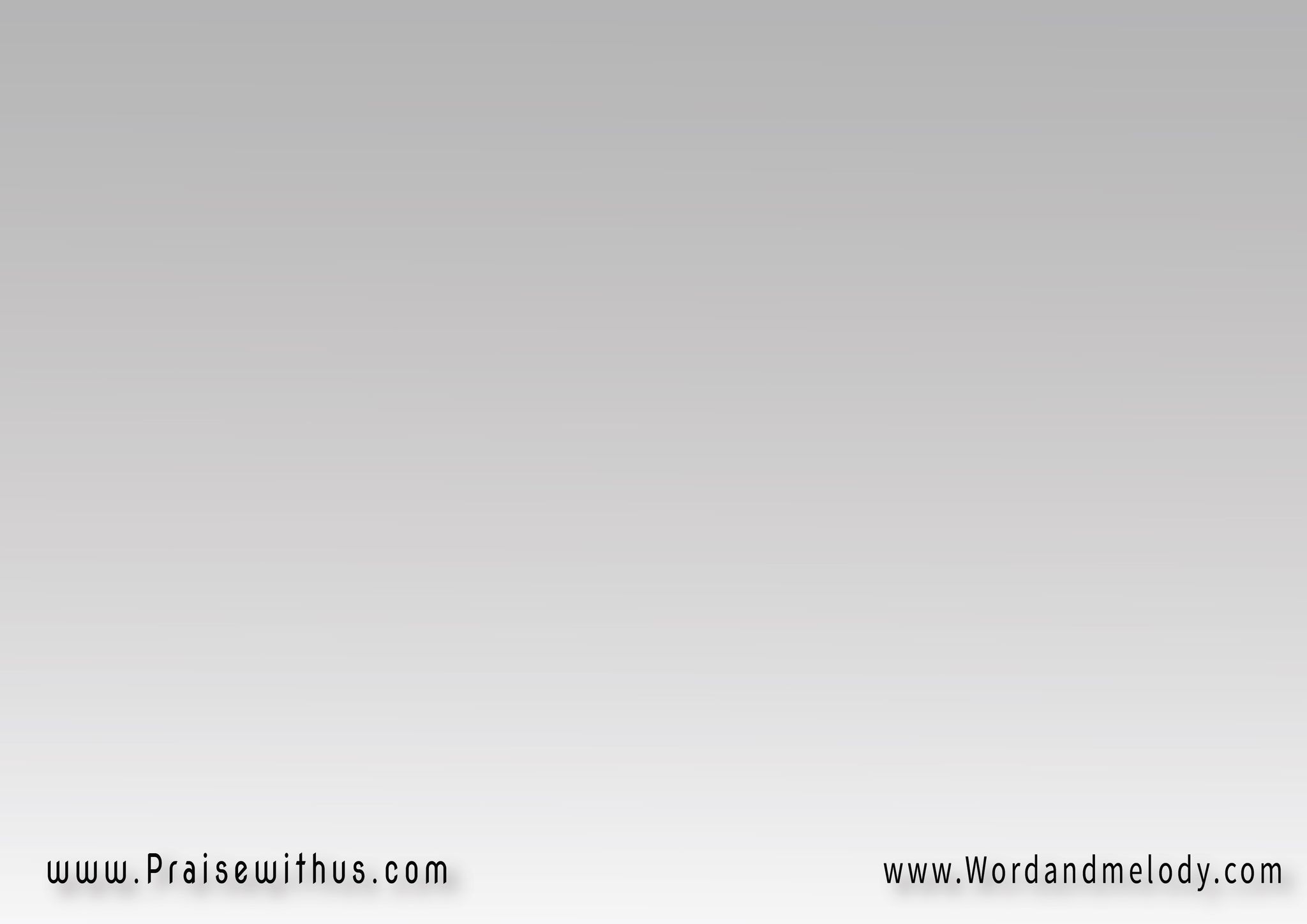 لأنَّ رحمتكَ قد عظمتْ
قدْ عظمتْ فوق السمواتْ
وإلى الغمامْ حقكَ
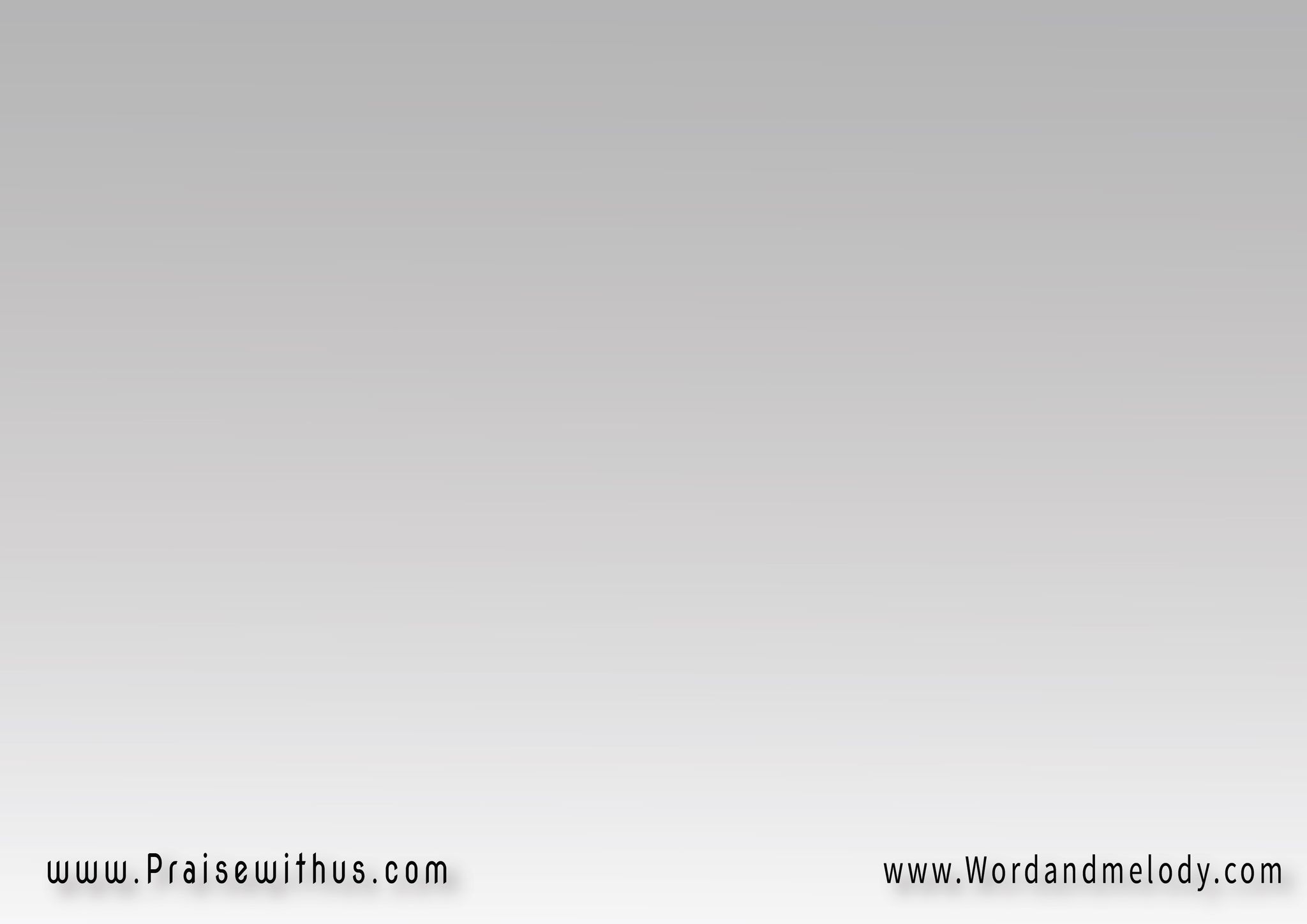 (لا مثل لــــــــك
بين الآلهةِ يا ربُ
ولا مثلَ اعمالكَ)2
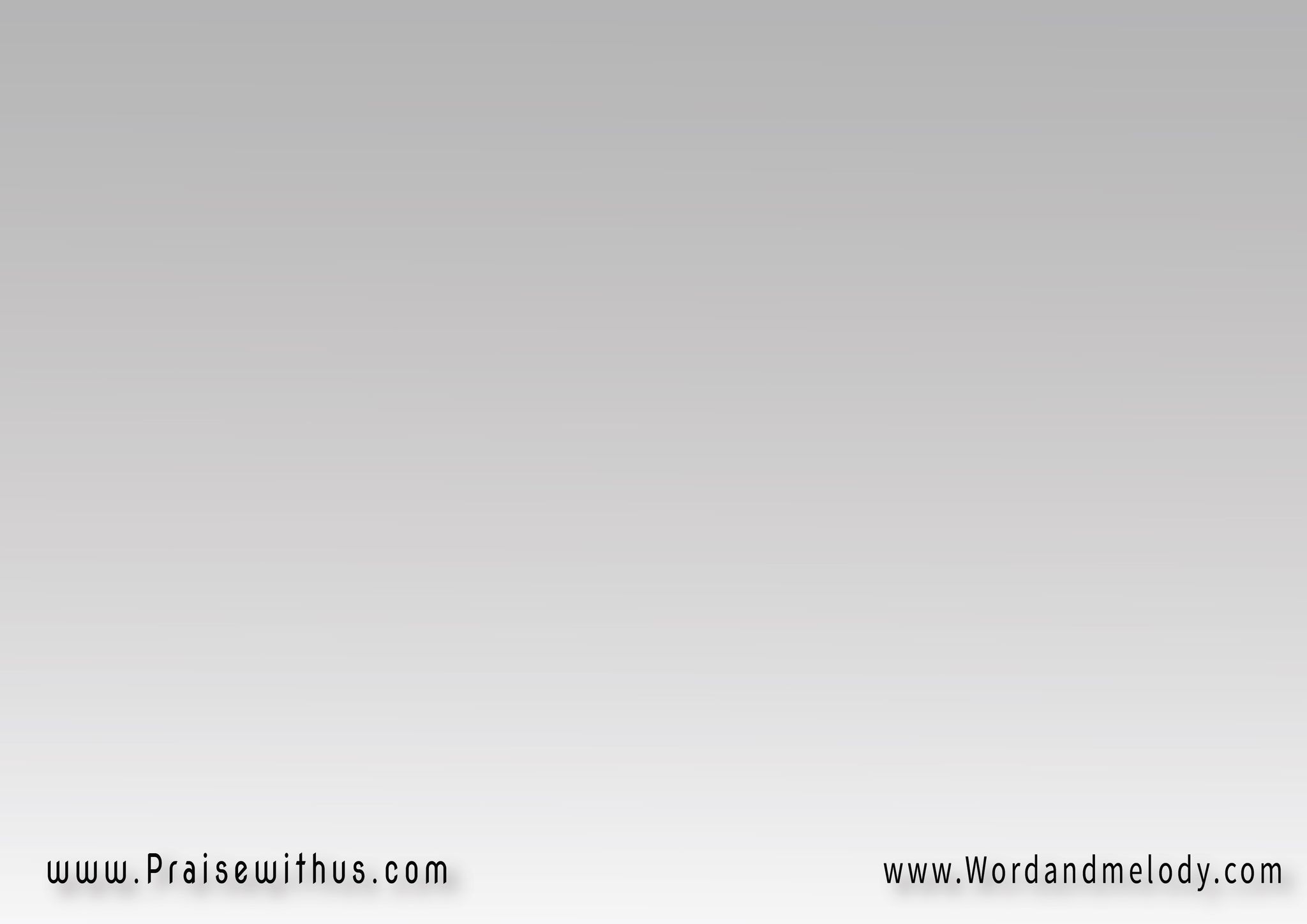 (لانك عظيم
عظيم أنــــت
وصانعٌ عجائب
عجائـــــبَ)2
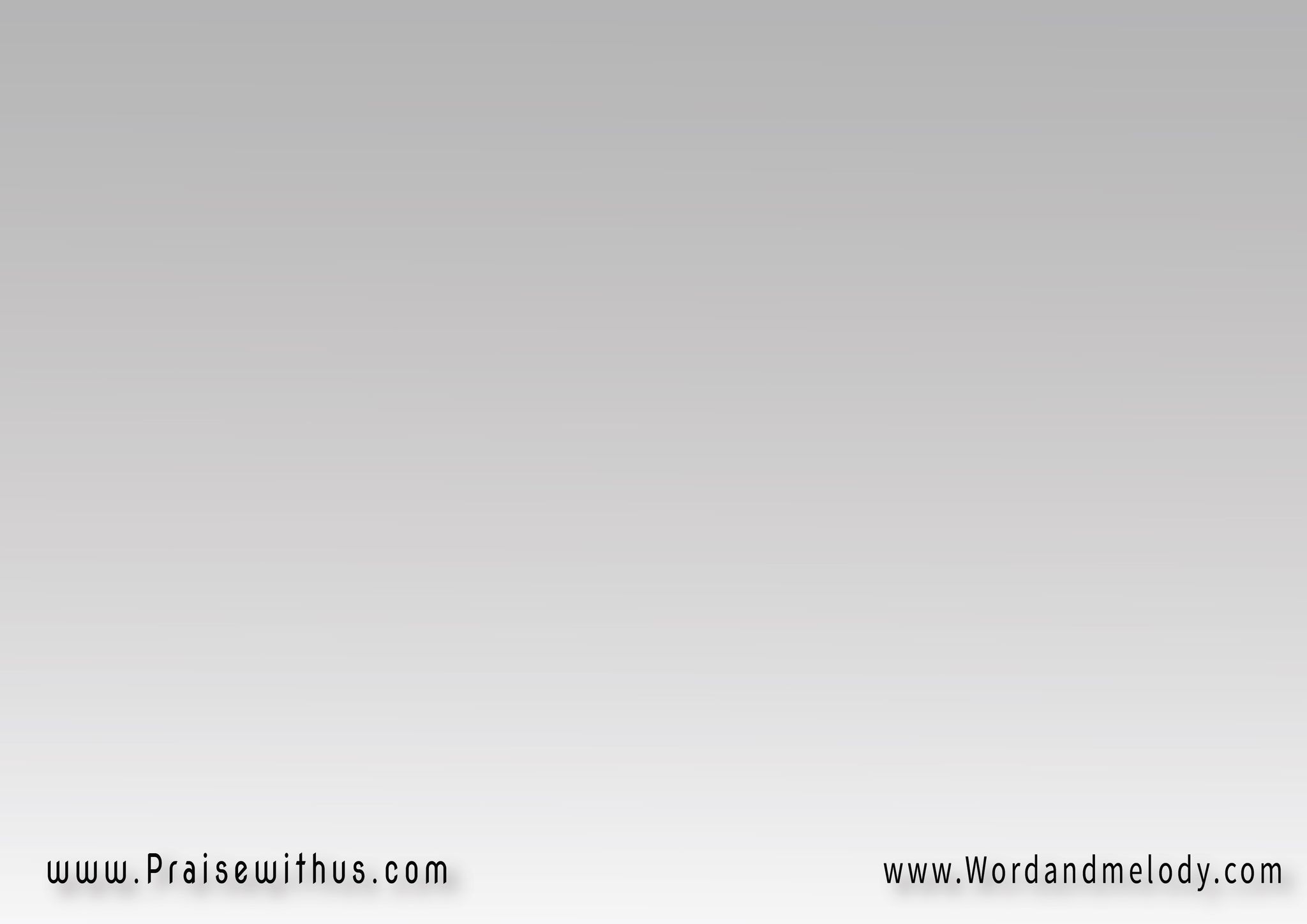 (أنت اللهُ)2
وحـــــــــدكَ
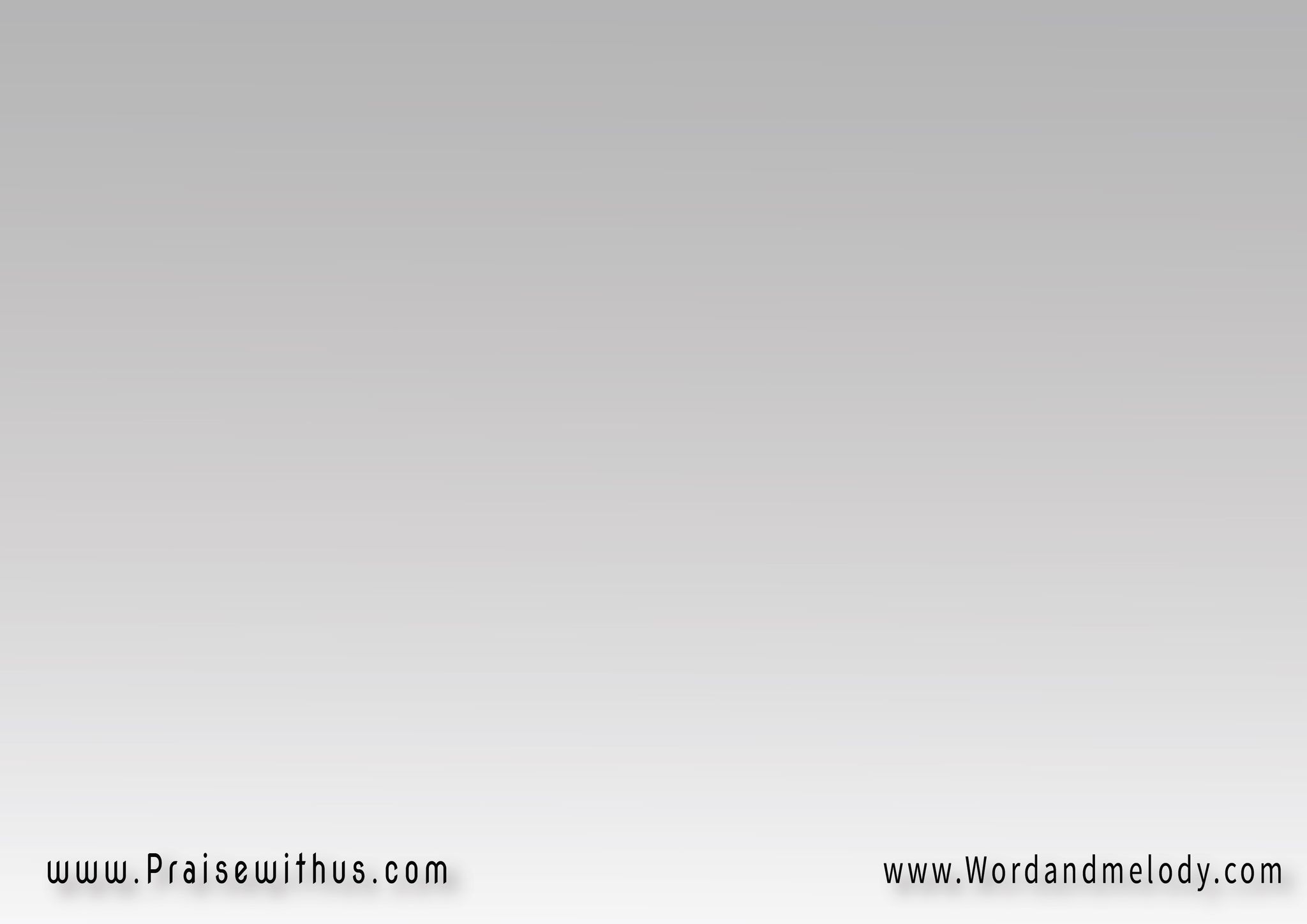 لا مثل لـــــــــك 
بين الآلهةِ  يا ربُ
ولا مثلَ اعمالِكَ
لا مثلَ لك يا ربُ
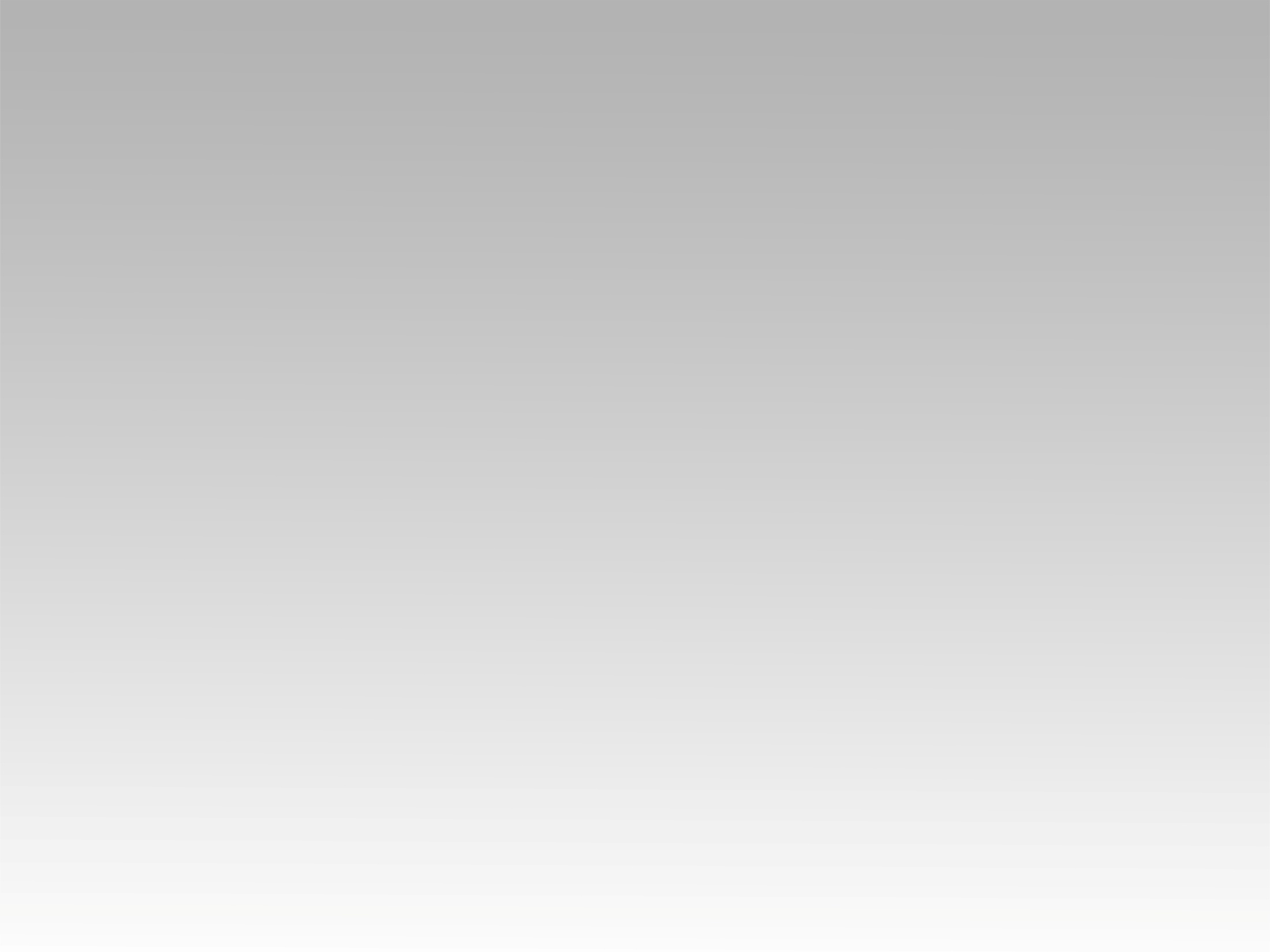 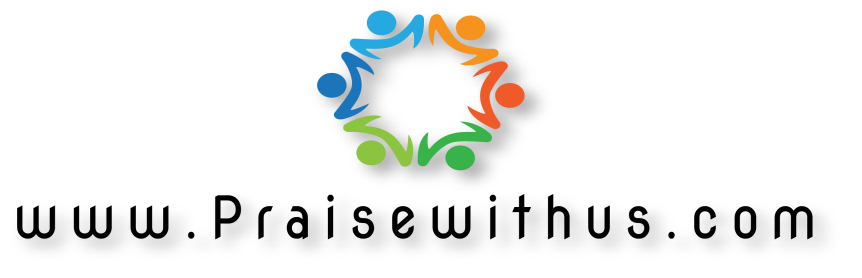